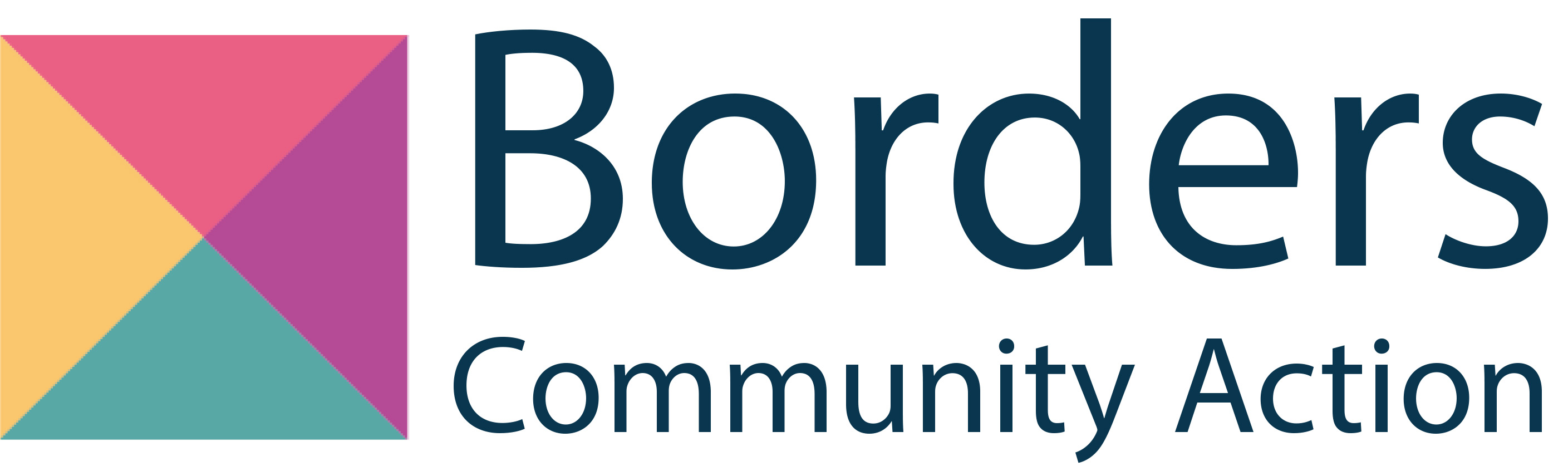 The Saltire Awards Scheme  and Volunteering
Stephanie Logan
Volunteering Development Lead
What is the Saltire Awards Scheme?
It is a free awards Scheme to Celebrate the volunteering hours you do within school or in the community.
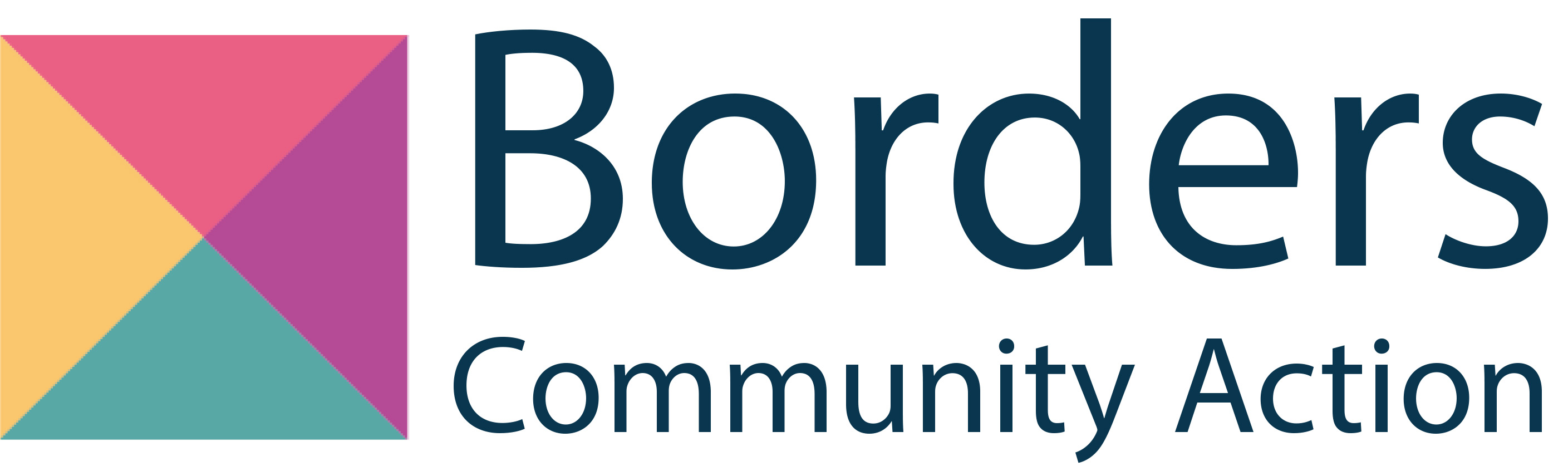 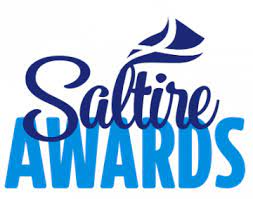 Gain Awards!
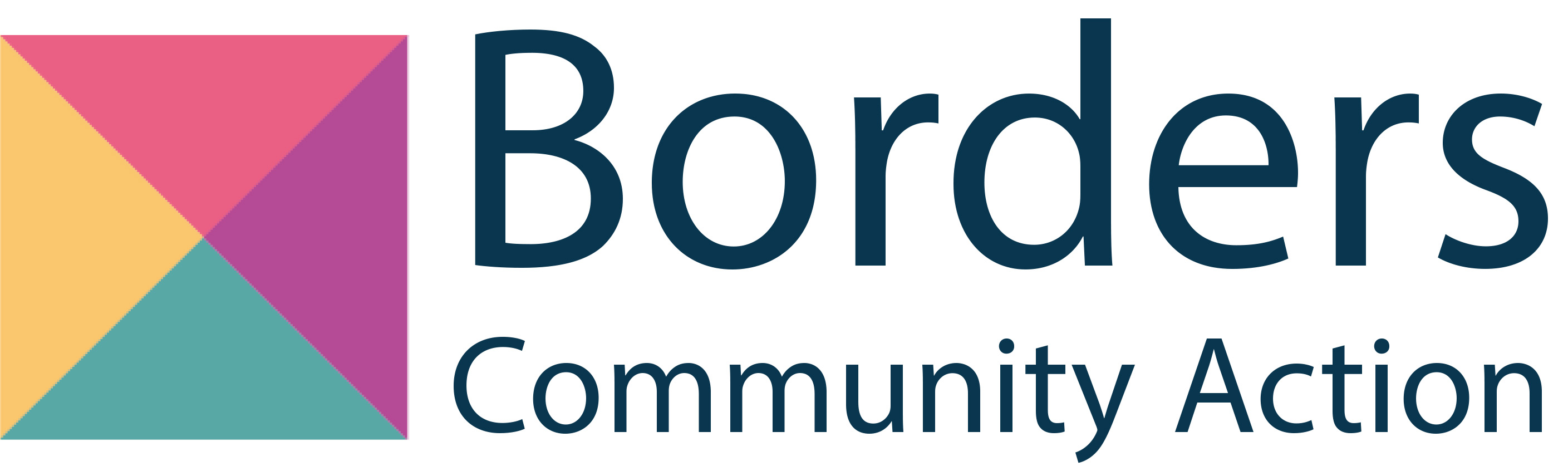 Challenge Award (Team)- gentle introduction to volunteering  -one off award
Approach – low achievable hours rewarding more volunteers 10 – 50 hours
Ascent – up to 500 hours certificates for volunteering 
Summit – recognising outstanding achievement
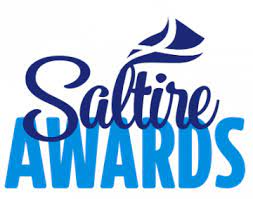 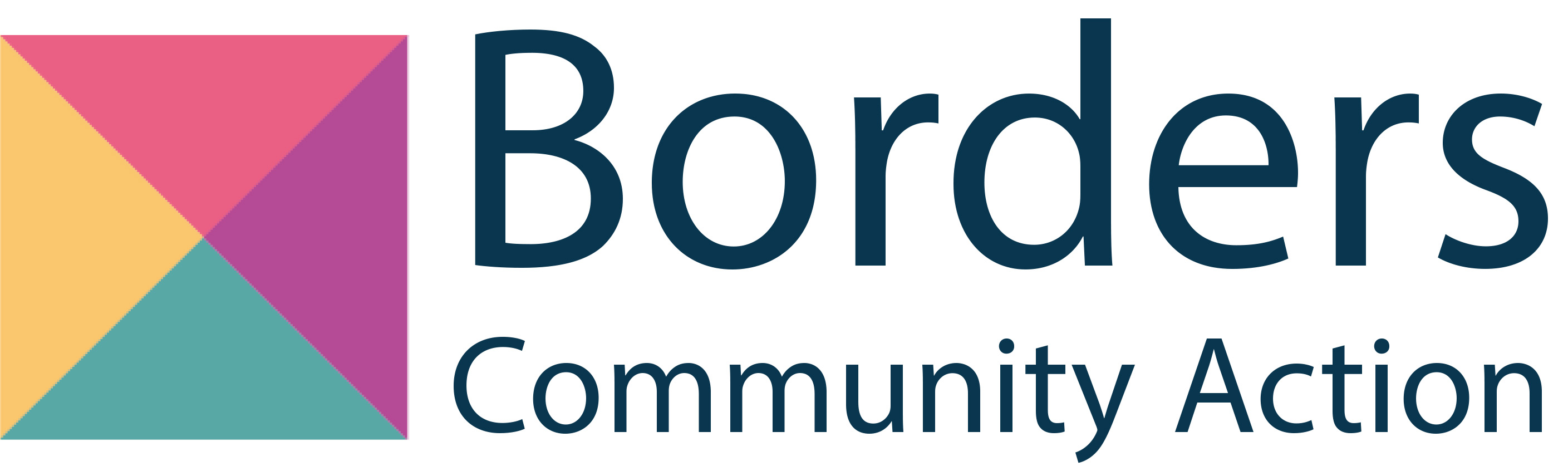 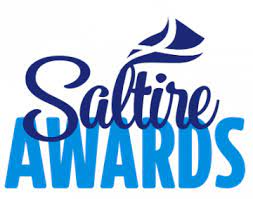 Advantages !Simple, easy and free to register @Saltireawards.scotCan backdate 2 years of volunteering hoursNationally recognized Awards – can do alongside other awards such as DOe
What is volunteering?
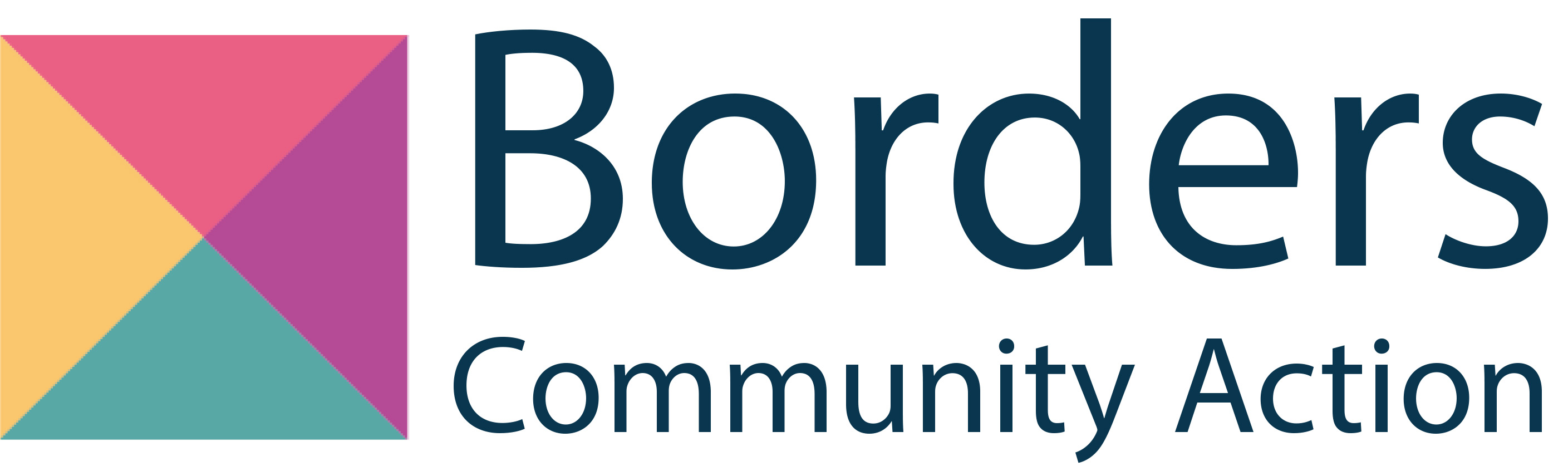 Volunteering is a free will activity. It must not be undertaken through coercion and under no circumstances can it be mandatory.

It is not undertaken for financial gain. Out-with reasonable expenses there must be no financial transaction to encourage someone to volunteer.

 It is a public and civil good undertaken for the benefit of the community, society at large or an individual other than the volunteer.
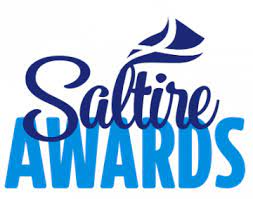 Volunteering IS AMAZING!
The benefits to you and your community is enormous! 

It feels great knowing you are helping, sense of belonging and feeling part of your community.

Friendship.

Confidence gained.

Awards!? Training, experience, soft skills, knowledge, C.V building and so much more..
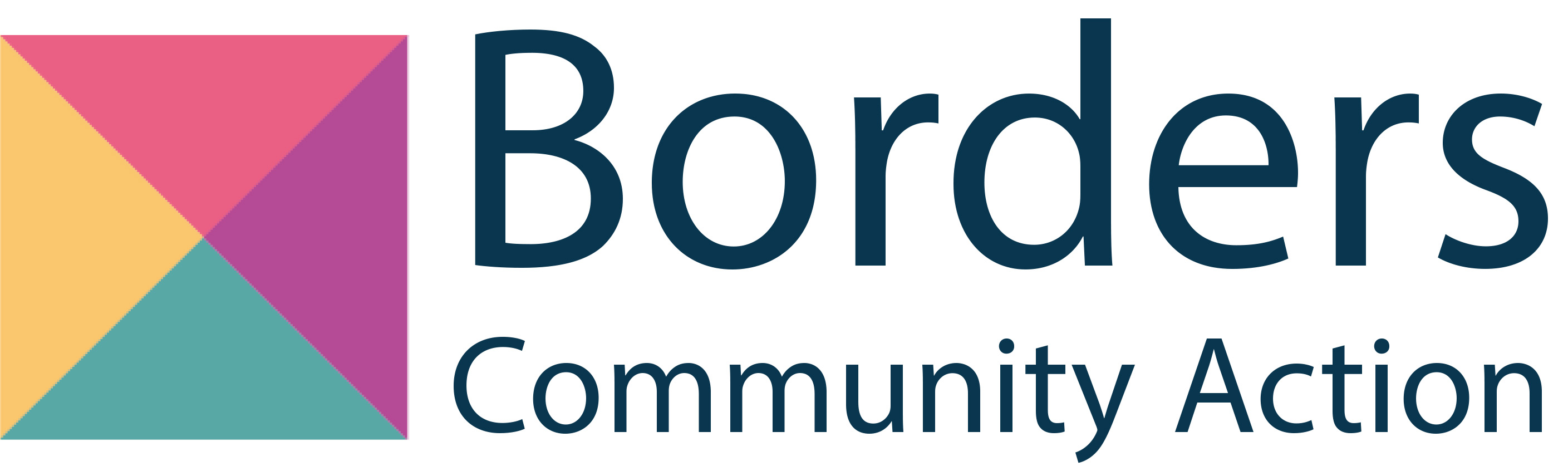 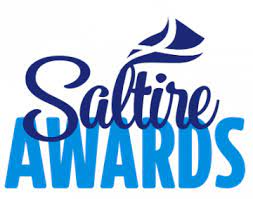 What Volunteers Say!
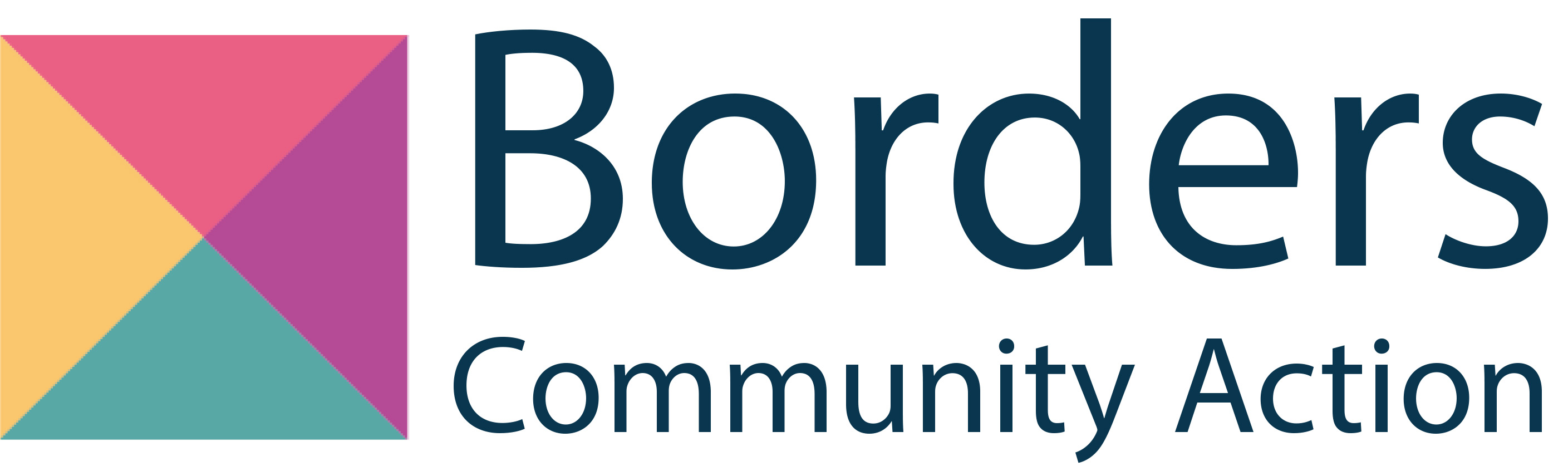 “A great way to say thank you and give back to an organisation that helped me.”
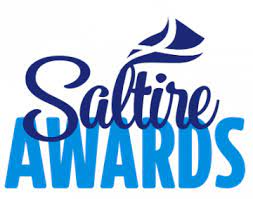 “A pressure free way to help out & try new things.”
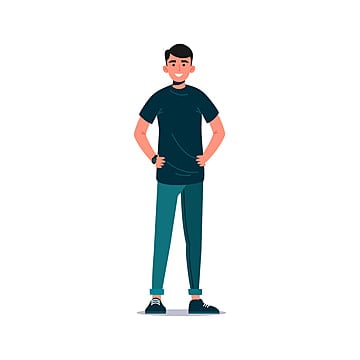 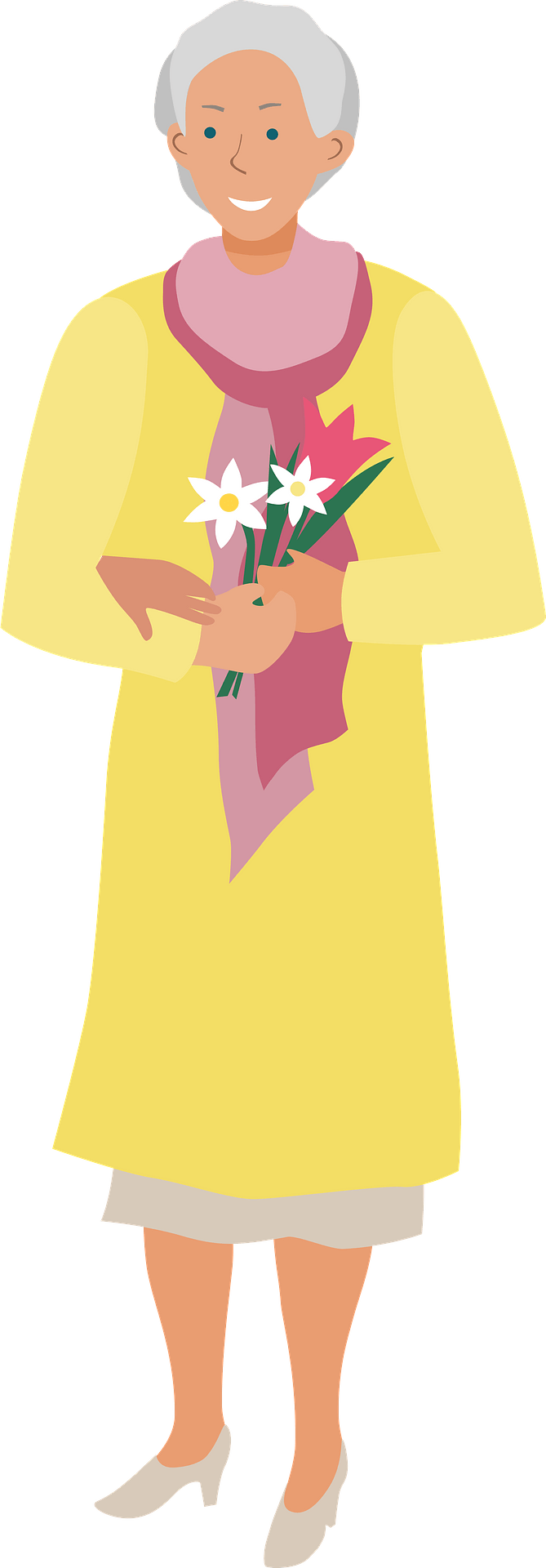 “Sense of still being useful to future generations.”
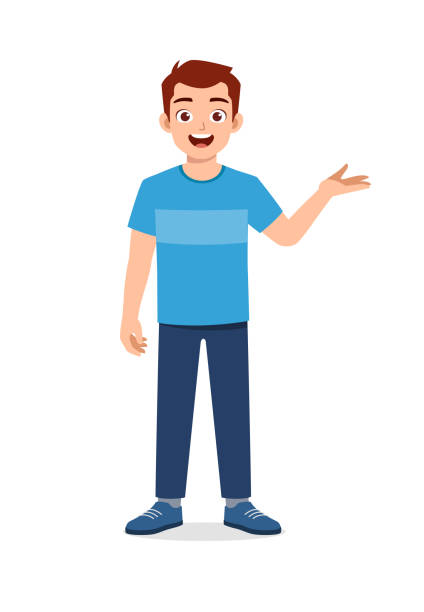 What Organisations Say!
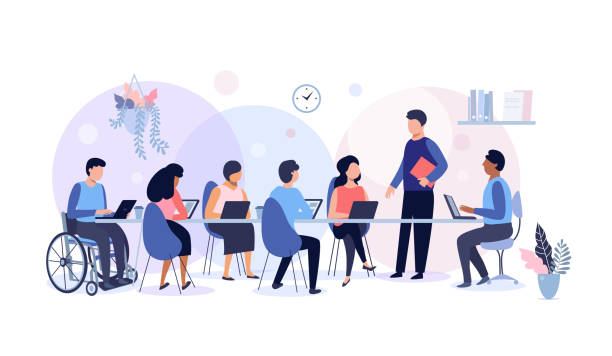 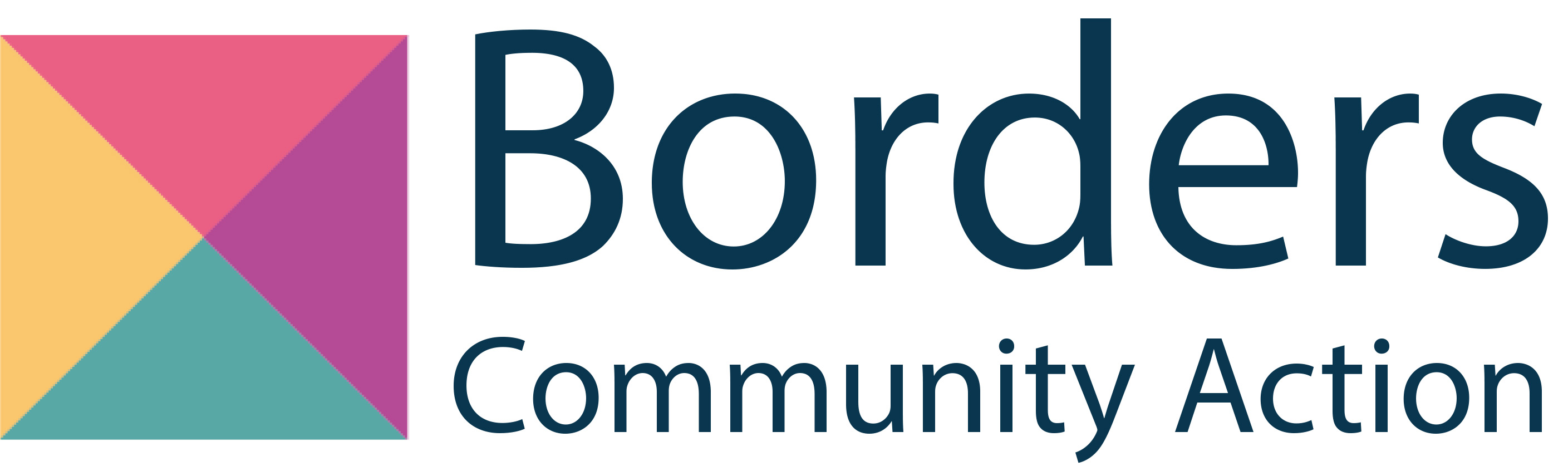 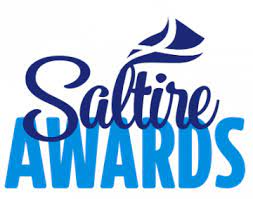 “A joy to spend time together, having fun & learning new skills.”
“Volunteers  change the world.”
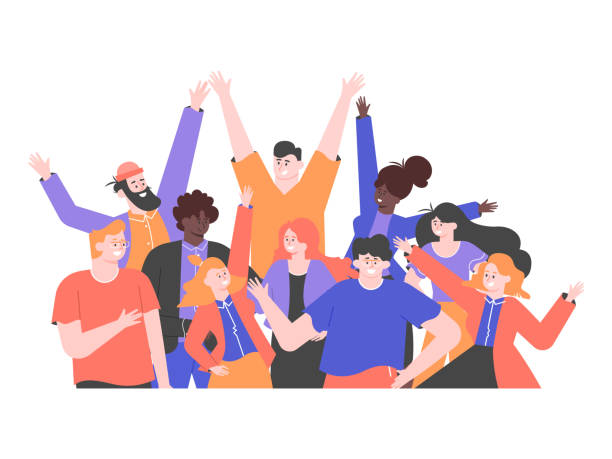 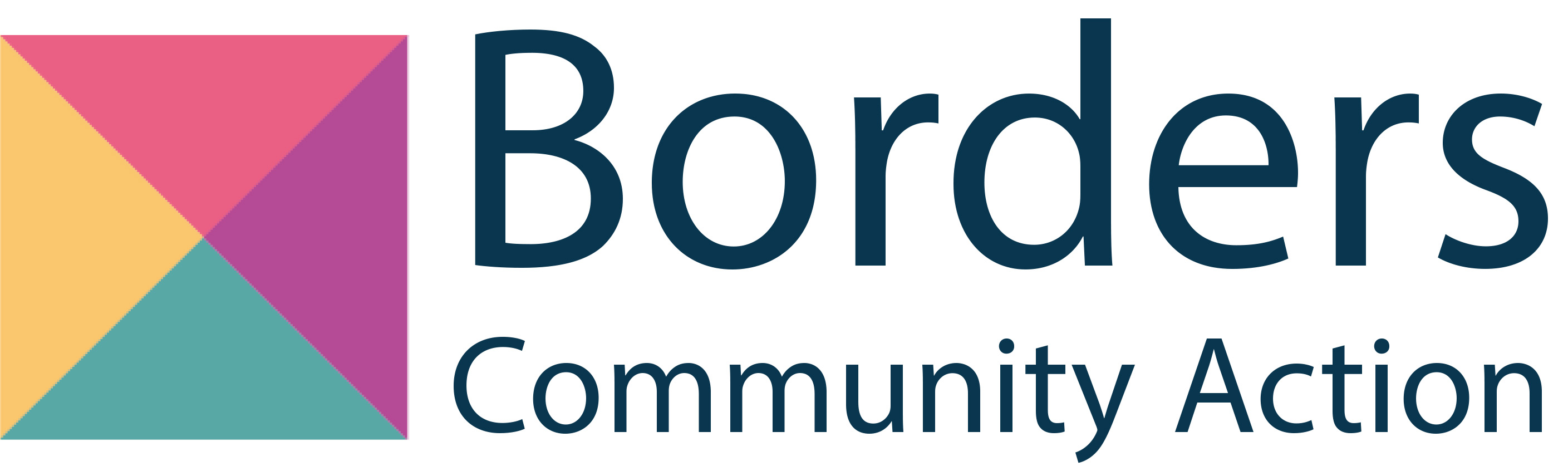 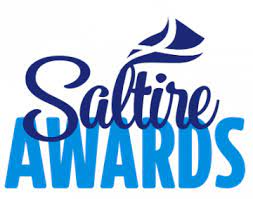 Want to get involved in Volunteering? Complete BCA’s online volunteer registration form hereVolunteer Application Form - Borders TSI and we will get back to you and help you find something that is right for you OR Complete a paper volunteer registration form and give to your SDS or DYW worker who will pass on to Stephanie Logan.